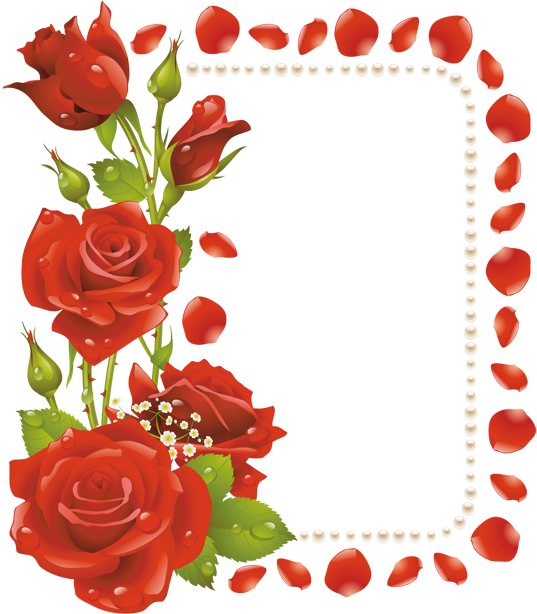 -  ادارة سلسلة التوريد
باشراف 
أ‌-م - د مها عارف العزاوي
مفهوم  سلسلة التوريد Supply chain concept
لقد ظهر ت العديد من المفاهيم لسلسلة التوريد بسبب اختلاف وجهات نظر الكتاب والباحثين, اذ عرفهاMentzer  et al , 2001) )
بانها " مجموعة من المنظمات التي من خلالها تمرر المواد نحو الأمام وهذه المنظمات يعتمد بعضها على البعض الآخر وترتبط بإنتاج المنتوج وتسليمه إلى الزبون النهائي , وان موردي المواد الأولية وتجار الجملة والمفرد وشركات النقل كلهم أعضاء في هذه السلسلة " , 
 بينما  وضح كل من (   ( Hartline & Ferrell, 2008)  
بانها" تتمثل بالتدفقات المادية والمعلوماتية  من خلال ارتباط وتكامل كل اعضاء السلسلة التي تبدأ بالموردين ,المنتجين,مندوبي البيع ومن ثم الزبائن النهائيين 
في حين اشار  Lu ,2011) )
الى ان سلسلة التوريد هي " مجموعة من المنظمات المترابطة والمشتركة التي تضيف قيمة إلى مجرى المدخلات المتحولة من مصدرها الأصلي الى منتجات (سلع- خدمات ) نهائية تلبي متطلبات الزبون النهائي "
وراى Mangan et al, 2012)) أن سلسلة التوريد "هي شبكة من المنظمات المترابطة في ادنى واعلى السلسلة والتي تختلف مع بعضها من حيث العمليات والاجراءات لتوفير المنتجات ( سلع – خدمات ) وصولا الى الزبون النهائي" , وفي اطار النظرةالشاملة على المستوي العالمي نتيجة للتطور الحاصل في نظام المعلومات والاتصالات فقد تم وضع سلسلة الموردين في سياق شبكة المنظمات  العالمية , اذ عرف  كل من ( Plattner & Leukert ,2015)  سلسلة التوريد بانها "شبكة من المنظمات العالمية التي تعمل معا لتحسين تدفق المواد والمعلومات بين الموردين والزبائن , وان تكون العمليات التشغيلية اقل تكلفة ممكنة واسرع ما يمكن  لتدفق المنتجات باتجاه الامام من الموردين الى الزبائن بهدف ارضائهم وتدفق النقود بالاتجاه الخلفي من الزبائن الى الموردين "  ويرى الباحثون من خلال ما ورد من مفاهيم تم ذكرها  آنفا ان سلسلة التوريد هي سلسلة متكاملة من النشاطات والعمليات التي تبدأ من المورد الى الزبون النهائي وبالعكس, تتضمن   عمليات لتدفق المعلومات,المواد والنقود باتجاهين متعاكسين بهدف تحويل المواد الاولية الى منتجات مصنعة نهائية ذات قيمة يتم تسليمها الى الزبون النهائي لكسب رضاه
2- مفهوم ادارة سلسلة التجهيز. The concept of supply chain management
تمثل ادارة سلسلة التجهيز بحد ذاتها اليوم تحدياً آخر للمنظمات بسبب انتقال السلسلة من المفهوم التقليدي الذي يعنى بادارة التدفق المادي عبر حلقات السلسلة الى ادارة مجموعة من العمليات المتكاملة والعلاقات الديناميكية التي تسعى الى خلق وتقديم القيمة الى الزبون ، فقد عرف ادارة السلسلة بانها "تنسيق الطلب والتجهيز للمنتجات والخدمات بين مجهزي المجهزين والزبائن اذ تتضمن تدفق المنتجات والمعلومات والنقد بين الشركاء في السلسلة" ، كما عرفت ادارة السلسلة على انها "تنسيق نظامي استراتيجي لوظائف الاعمال ضمن المنظمة الواحدة وعلى مدى عمليات السلسلة لغرض تطوير اداء طويل الامد للمنظمة الواحدة ولسلسلة التجهيز ككل"
3- اهمية سلسلة التوريد
تكمن اهمية سلسلة التوريد في اكساب المنظمة اسبقيات تنافسية تمكنها من : 
أ – ضمان التدفق الانسيابي للمواد الخام وغيرها من المدخلات التي تشكل في النهاية مخرجات للعملية الانتاجية بشكل سلع أو خدمات تقدم للزبائن .
ب - تقديم قيمة كبيرة للمنظمة تعتمد على التخطيط والتنفيذ الناجح للعمليات .
ت- الاستجابة السريعة لمتطلبات الزبائن وتسليم المنتجات اليهم في الوقت المناسب .
ث- توفير إطار معلومات مشترك  يدعم الاتصال والتعاون وكذلك التعامل بشكل أفضل مع الزبائن .
ج - تعزيز الاتصالات الداخلية  والتعاون من اجل زيادة رضا العاملين . 
    ((Treacey,2005 و ((Thomas & Capperella ,2007
4- اهداف سلسلة التوريد
ان تحسين اداء سلسلة التوريد يهدف الى ما يأتي :
أ‌-	تحسين جودة المنتجات من خلال  استخدام التكنولوجية المتطورة لتقديم أفضل قيمة للزبون.
ب‌-	تحقيق الاتصال بالزبائن وجذبهم  بهدف الاستحواذ عليهم وكسب رضائهم .
ت‌-	تحقيق التميز التشغيلي لزيادة الحصة السوقية وزيادة المبيعات .تخفيض التكاليف بشكل عام ,منها تكاليف (الخزن ,النقل والمواد المشتراة من الموردين نتيجة للعلاقات الجيدة التي تربطهم بالمنظمة ) وكذلك تقليل الهدر بالشكل الذي يؤدي الى تقليل التكاليف .
ث‌-	تحسين الربح الحدي للمنتوج وزيادة التدفقات النقدية.
ج‌-	زيادة كفاية التصنيع في جميع المستويات من خلال تقليل الهدر وانجاز الاعمال بصورة متميزة   ( Slack,2002) و )  (Mentzer  , 2003)
5- استراتيجيات سلاسل التوريد
حددها كل من (Heizer & Render,2004) باربع استراتيجيات وهي (التكامل العمودي، التوريد الخارجي، الائتلافات ، المنظمات الافتراضية) وصنفها( (Ross,2oo8)   وفق ثلاثة اساليب مختلفة هي( قيادة الكلفة" التوريد الرشيقة" , الأداء التشغيلي"مرونة العرض" والتركيز على الزبائن"التوريد العلائقية" ) 
أ‌-	استراتيجية التكامل العمودي
اشاركل من (Heizer & Render,2008)  )ان 
يقصد به تطوير القدرة على انتاج سلع وخدمات قد تم شراءها سابقاً او القيام فعلياً بشراء موردين او موزعين ، وان هناك نوعين من  التكامل العمودي هما 
التكامل العمودي الخلفي الذي يتمثل بشراء المنظمة لمورديها 
والتكامل العمودي الامامي الذي يقوم منتج المواد الاولية بصنع مكونات المنتوج النهائي، وراى كل من ((Lenders & Fearon,1997
بأن هناك العديد من الاسباب التي تقود المنظمة الى الصنع بدلاً من الشراء وهي :ـ1- عدم وجود مورد يهتم بتوفير مثل هذه المواد او ان الكميات المعروضة قليلة جدا لاتلبي احتياجاتها .    2-قديتطلب انتاج مواد ذات جودة يتعذر على الموردين تجهيزها  3 - ضمان اكبر لعملية التجهيز مع زيادة الطلب المتوقع . 4-الحفاظ على الأسرار التكنولوجية الخاصة بالمنظمة .5-الحصول على تكاليف اوطأ .6 -تجنب الاعتماد على مورد واحد .
وقد اشار كل من (Pearce & Robinson,2003)   ان السبب الرئيس وراء التكامل الخلفي هو الرغبة بزيادة امكانية الثقة والاعتماد على التوريد او نوعية المواد الاولية المستخدمة كمدخلات انتاج , بينما يكون التكامل الأمامي هو الإستراتيجية الرئيسة المفضلة عندما تتراكم مزايا كبيرة الى الانتاج المستقر, كما تتمكن المنظمة ايضا من رفع  أمكانية التنبؤ بالطلب على مخرجاتها من خلال التكامل الأمامي , اي يكون ذلك من خلال ملكية المرحلة القادمة سلسلة الانتاج – التسويق لديها ب -   التوريد الخارجي اشار (Chase.etal,2001) الى ان التوريد الخارجي هو القيام بنقل بعض نشاطات المنظمة الداخلية ومسؤوليات القرار الى متعهدين خارجين , اذ بين (Heizer & Render,2008)ان التغييرات والتطورات المتسارعة في بيئة الاعمال جعل منظمات الاعمال ان تبحث وتركز على المصادر الخارجية في عمليات توريد متطلبات عمليات الانتاج لمواجهت هذه التغييرات والتطورات , ويتمحور التوريد الخارجي حول إستراتيجيتين وهي استراتيجية تعدد الموردين وإستراتيجية قلة الموردين .
- إستراتيجية تعدد الموردين
بين كل من (( ((Heizer & Render,2001ان المورد في هذه الإستراتيجية يستجيب للطلب وللمواصفات التي تحددها المنظمة،وان المنافسة الشديدة بين الموردين المبنية على اساس الجودة العالية, التكلفة المنخفضة , وسرعة التسليم والخدمةالمتميزة تعد من سمات هذه الاستراتيجية مما يساعد ذلك المنظمة على اختيار الافضل من بينهم , ولا يعد بناء علاقات طويلة الامد مع الموردين هدفا اساسيا وفق هذه الإستراتيجية لان المنظمة تذهب للمورد الذي يقدم أفضل العروض لها بما يتناسب والمواصفات المطلوبة ، لذلك يتم استخدام صيغ متعددة للتفاوض مع الموردين
 واشار (  ((Bartschenfeld , 2010)الى إن المناقصات هى الأسلوب الرئيس للحصول على المصدر المناسب والسعر المناسب بارساء العطاء وإجراء التعاقد مع أقل العطاءات سعرا , والسبب الرئيس وراء ذلك هو أن المشترين يضعون مواصفات محددة تماما وصارمة الدقة , ولهذا فإن قرار الشراء يبنى على اساس الأقل سعرا , لهذا فان المورد سيحافظ على سعر معتدل لأنه يعرف انه في منافسة مع غيره من الموردين الآخرين ، كما انه يزيد من الخدمات لأنه يجب أن يفعل كل ما هو ممكن للحصول على أعمال المنظمة .
- استراتيجية قلة الموردين
تشير هذه الإستراتيجية ضرورة بناء علاقة طويلة الامد مع عدد قليل من الموردين ممن يثبت ولائهم للمنظمة ويكون أساسها المشاركة فى تبادل
المعلومات والثقة المتبادلة والتعاون والفهم الواضح لتوقعات كل طرف للآخر والاتصال المستمر بينهما ، ولنجاح المشاركة يجب أن تكون العلاقة ذات قوة متوازنة بين الطرفين ((Hezier&Render,2004،
وقد راى كل من  Russell&Taylor,2009) ) ان تحديد المنظمة لاعداد مورديها يمكنها من السيطرة والتاثير المباشرعلى الجودة والكلفة ومستوى اداء التسليم الذي يعرضه المورد في حال تملك المنظمة للحصة الرئيسة من حجم عمل او نشاط ذلك المورد، وان جميع المنافع الناجمة عن اتفاقية الشراكة ستنصب في مصلحة الزبون, اذ ان الزبون يفوض جوانب الكلفة ,الجودة والاداء الى المورد،ومن ناحية اخرى يمررالمورد او يفوض نفس الطلبات الى الموردين الخاصين به وبهذة الطريقة يمكن ان تصبح سلسلة التوريد اكثر كفاية واكثر فعالية من ناحية الكلفة.
وحدد كل من (Shin et al,2000) الاسباب الكامنة وراء تبني المنظمات مدخل إستراتيجية قلة من الموردين والتي هي :-- ضمان الحصول على الاحتياجات بأسعار مناسبة نتيجة انخفاض التكاليف لدى المورد بسبب تحسين الإنتاجية لديه . - الاشتراك مع المورد فى تحليل القيمة مما يضمن توفير المواد بالمواصفات وبسعر أقل .- إشراك المورد فى عملية التصميم مما يؤدى إلى تكامل جهوده مع جهود المشتري .- ضمان الحصول على الاحتياجات بالجودة المطلوبة نتيجة العمل مع المورد على وضع نظام فعال لمراقبة الجودة .- الاهتمام الخاص من قبل المورد لاحتياجات المشترى طالما أن مشترياته تمثل قيمة عالية .- إقامة علاقات طويلة الأجل مع المورد تشجع على الولاء ، وتخفض مخاطر انقطاع الإمداد بالأجزاء من مصنع المورد .
- رضا الزبون
ان رضا الزبون واحدة من العوامل التي يمكن أن تساعد على زيادة المبيعات ولأن الرضا يقود إلى الولاء  وبالتالي تكرارعملية الشراء من قبل الزبائن Wilson et al,2008)) وتعد عملية قياس رضا الزبائن  امرا صعبا جدا لأنه محاولة لقياس مشاعر الإنسان 
لهذا السبب اشار(Levy,2009 )الى ان ابسط طريقة لمعرفة كيفية شعور الزبائن وما يريدون هو أن يتم سؤالهم ,وقد اقترح ثلاث طرق لقياس رضا الزبائن هي: 
عمل استبيان يمكن ان تتحول ملاحظات الزبائن الى بيانات كمية يمكن قياسها
اجراء مناقشات مدبرة من قبل مشرفين متدربين مع الزبائن بشكل غير رسمي لمعرفة ما يعتقده الزبائن .
التحدث مباشرة مع الزبائن . Eriksson,2011))
1 - مفهوم رضا الزبونلقد اشار الباحثون الى العديد من المفاهيم بخصوص رضا الزبون بحسب وجهة نظر كل منهم ,اذ عرف  كل من (Zeithimal&Coll) الرضا بأنه" الحكم على جودة المنتوج الناتج عن المقارنة بين توقعات الزبون والاداء المدرك للمنتوج" (Monique& , Eric ,1999)    اما كل من(Kotler&Keller,2009 ) فقد عرفا الرضا بانه  " يعبرعن شعور الشخص بالسعادة اوبخيبة الامل نتيجة المقارنة بين اداء المنتوج وتوقعاتهم " . ويرى الباحثون ان رضا الزبون يعتمد على الاداء المدرك للمنتوج (سلعة-خدمة)  والقيمة المتوقعة التي سيحصل عليها الزبون جراء استهلاكه لهذا المنتوج ,فعندما يكون الاداء اقل من المتوقع فان الزبون يشعر بعدم الرضا مما سيؤدي الى تحوله الى منافسين اخرين,اما اذا كان الاداء يطابق ما هو متوقع فان الزبون سيشعر بالرضا  مما سيؤدي الى تكرار عملية الشراء و التحدث بايجابية .
2- اهمية رضا الزبون  تكمن اهمية رضا الزبو ن في الاتي :أ- يسهم في تعزيز ولاؤه ويؤثر على نوايا إعادة وتكرار الشراء .ب – يكون لديهم الإستعداد للشراء بسعر أعلى وأنهم أقل حساسية للسعر .ت- سيتحدث للآخرين بشكل ايجابي مما سيولد زبائن جدد .ث - يعد رضا الزبون واحد من المكونات الرئيسة للنجاح في السوق .ج – يسهم في زيادة الربحية على الدى الطويل.( (Mittal&Khirallah,2001و (Singh,2006 )وMostaghel,2006).  ) ويرىKotler et al,2002) ان منظمات الاعمال التي تهدف للفوز في سوق اليوم يتطلب منها بناء علاقة مع زبائنها وليس عملية تقديم  المنتجات فقط , وان بناء العلاقة يعني تقديم قيمة للزبان المستهدفين تكون متفوقة فيها على منافسيها لان الزبائن تهدف دائما الحصول على أقصى حد من الرضا عن المنتجات (السلع –الخدمات)التي يشترونها
-3 العوامل المؤثرة في رضا الزبون
اختلفت وجهات نظر الكتاب والباحثين في تحديد العوامل المؤثرة في رضا الزبون تبعا لتوجهاتهم ,فقد حددها ((Zeithaml et al. 2006 في (السعر, جودة السلعة وجودة الخدمة المدركة ),كما حددها (Wilson et al,:2008)في(جودة الخدمة,جودة السلعة والسعر)  ( Eriksson,2011) ,في حين حددها (Sabir,2014) بثلاثة ابعاد هي (جودة الخدمة ,السعروالبيئة) ,كما حددها (Javadeyn & Keymasi,2005)  في(جودة الخدمة، جودة السلعة,السعر والعوامل الظرفية والفورية )